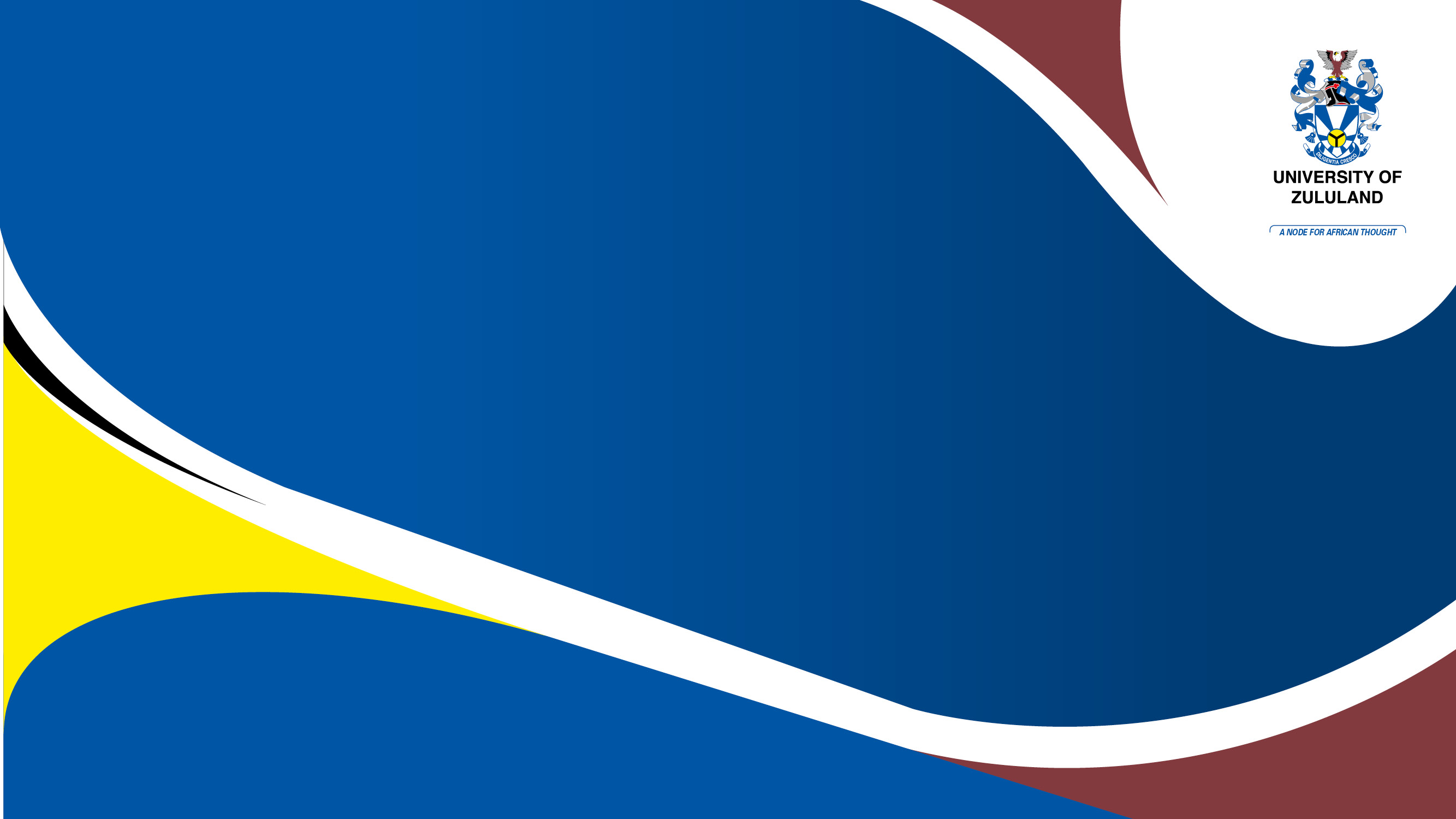 UNIZULU LIBRARY & INFORMATION SERVICES
EndNote 21
What is EndNote
Definition:
 EndNote is a reference management software tool used by researchers, students, and professionals to manage bibliographies, references, and citations.
Overview of EndNote
EndNote  is a powerful tool designed to help users:

Collect References: Import references from online databases, library catalogues, and existing reference lists.

Organize References: Group and tag references for easy retrieval.

Cite While You Write: Seamlessly integrate with word processing software to insert citations and create bibliographies while writing.

Collaborate: Share references with colleagues and manage shared libraries.

Customize: Adapt reference types, fields, and citation styles to fit specific requirements.

Manage PDFs: Annotate, link, and manage PDFs within the software.

Sync and Backup: Synchronize your library across multiple devices and ensure data is backed up to the cloud.
Manually Add References
Click the New Reference button (a plus sign icon) or go to References > New Reference.
Select the appropriate reference type from the drop-down menu (e.g., Journal Article, Book, etc.).
Fill in the fields with the reference details.
Click Save & Close.
Import References from Databases
Perform your search in an online database (e.g., PubMed, Google Scholar, library databases).
Export the references in a compatible format (usually RIS, EndNote, or BibTeX format).
In EndNote, go to File > Import > File.
Select the downloaded file and the appropriate import option.
Click Import.
Direct Export from Databases:
Many databases offer a direct export option to EndNote.
Look for an Export or Cite option in the database and choose EndNote.
Follow the prompts to add the references directly to your EndNote library
Organizing References
Create Groups:
Click Groups > Create Group.
Name your group and drag references from your library into the group.
Create Smart Groups:
Create Groups:
Click Groups > Create Group.
Name your group and drag references from your library into the group.
Insert Citations:
Place your cursor where you want to insert a citation in your Word document.
Click Insert Citation on the EndNote toolbar.
Search for the reference in the EndNote dialog box and click Insert.
Format Bibliography:
Click Update Citations and Bibliography on the EndNote toolbar.
Choose the citation style you need (e.g., APA, MLA, Chicago).
The bibliography will automatically format according to the selected style

Update the Bibliography:
 Update Citations and Bibliography in the EndNote tab if you make any changes to your citations.
Syncing and Sharing Libraries
Share Your Library:
Go to File > Share.
Enter the email addresses of the people you want to share your library with.
Set permissions (read-only or read/write).
Click Invite.
.
Advanced Features
Share Your Library:
Go to File > Share.
Enter the email addresses of the people you want to share your library with.
Set permissions (read-only or read/write).
Click Invite.
.
.
Using PDF Management:
Attach PDFs to your references by dragging and dropping files into the reference record.
Use EndNote’s built-in PDF viewer to annotate and highlight your PDFs.

Creating Custom Reference Styles:
Go to Edit > Output Styles > Open Style Manager.
Select a style and click Edit to customize the citation and bibliography formats.
Save your custom style and apply it in Word